Karitativna grupaPovijesna grupaVjeroznalci
15.03.2017.
(18 učenika/ca, vjeroučiteljice, učiteljica povijesti)
Posjetili smo Grkokatoličku konkatedralu Sv. Ćirila i Metoda
Konkatedrala Sv. Ćirila i Metoda je drugostolna crkva Križevačke biskupije i župna crkva grkokatoličke župe Sv. Ćirila i Metoda u Zagrebu. 
Pripada Žumberačkom Vikarijatu Križevačke biskupije. 
Projektirao ju je poznati arhitekt Hermann Bolle. 
Nalazi se u u Ćirilometodskoj ulici, između Kule Lotrščak i Trga svetog Marka.
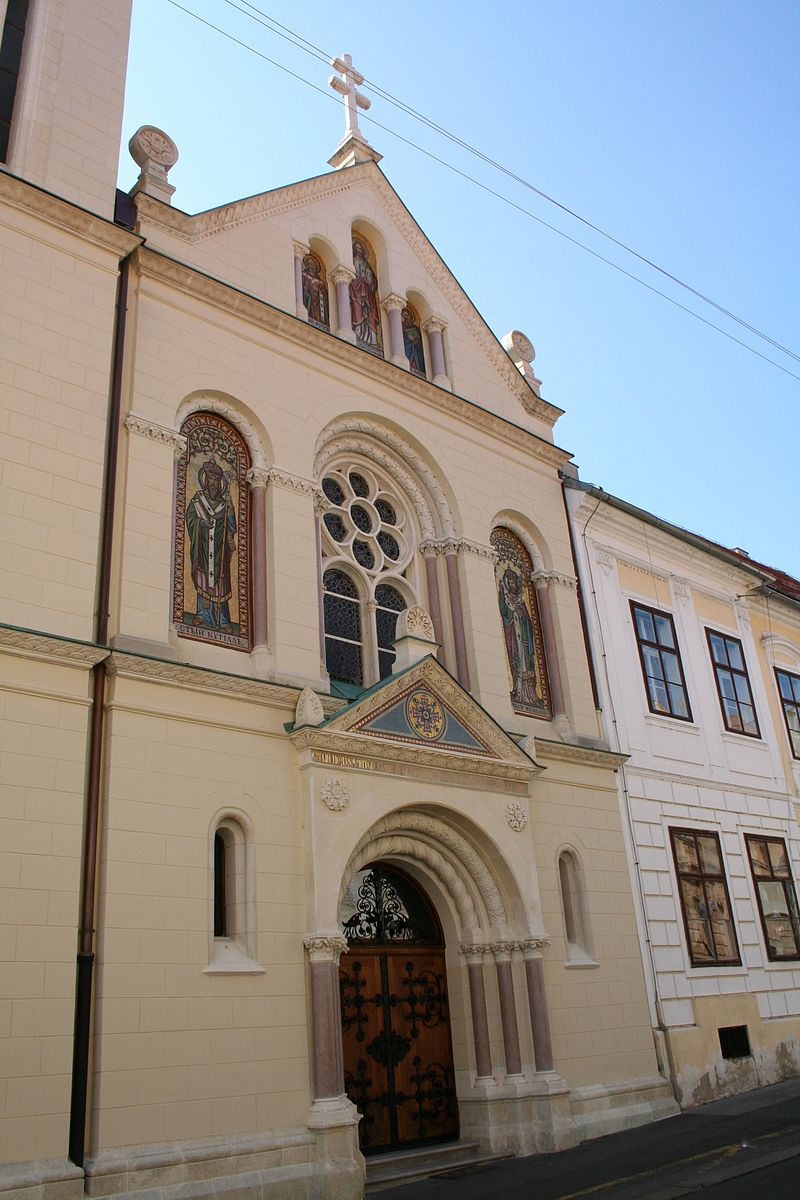 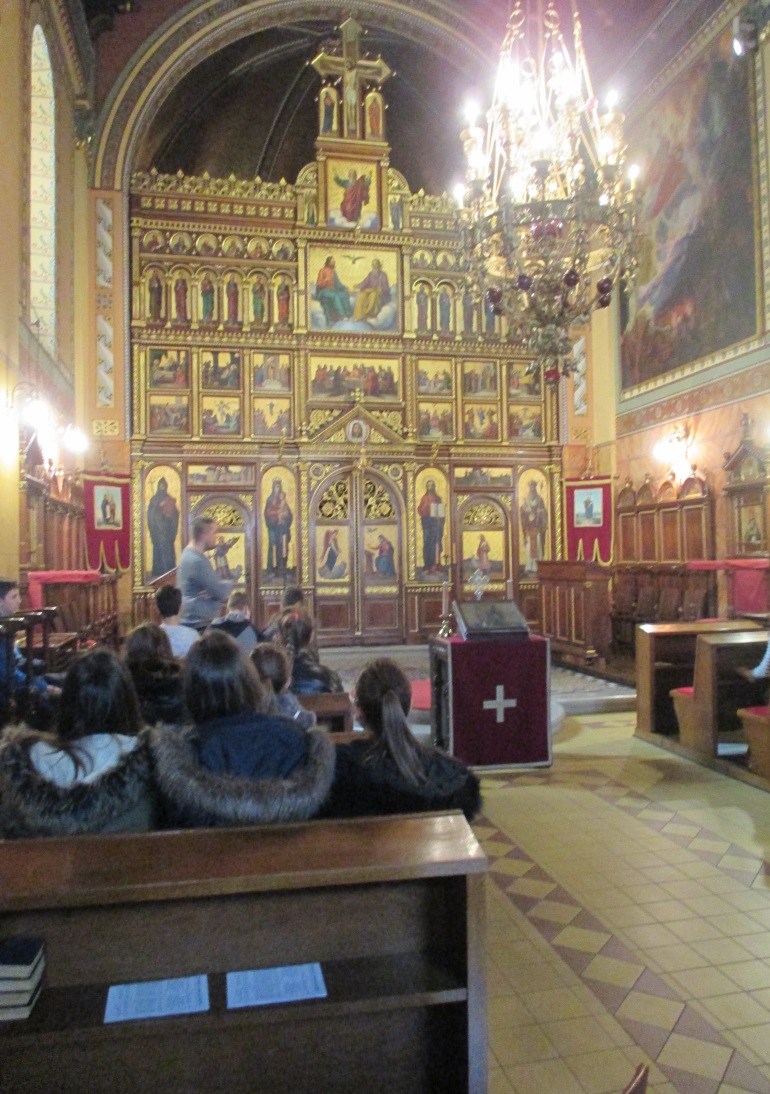 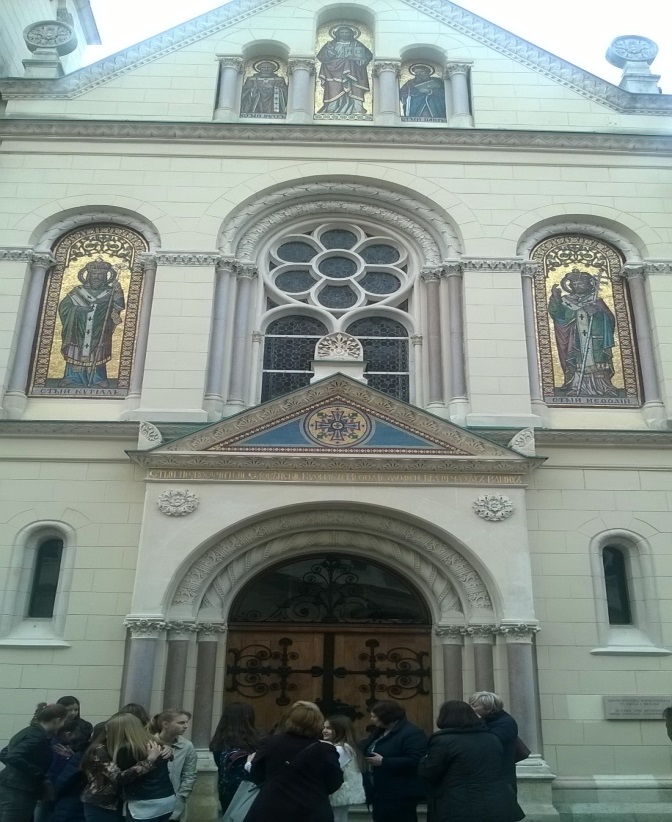 Posjetili smo Muzej grada Zagreba- razgledali smo stalni postav Muzeja
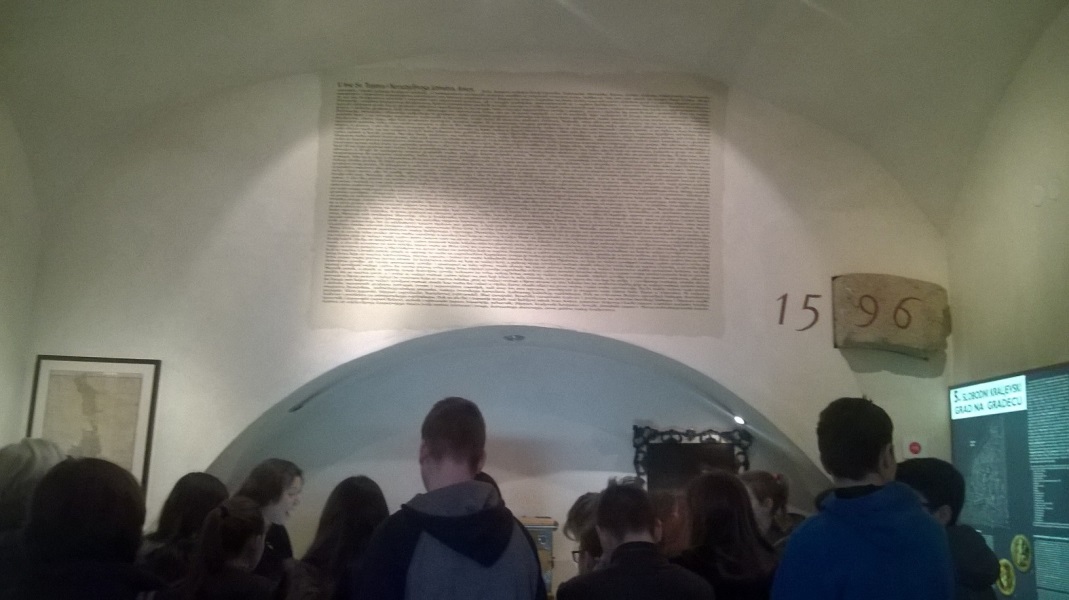 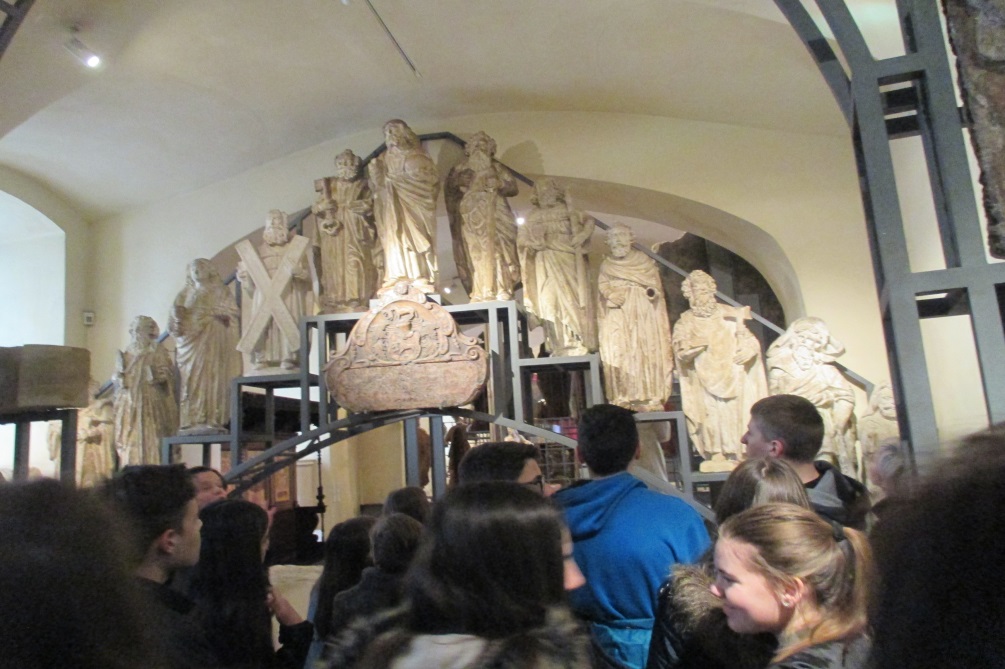 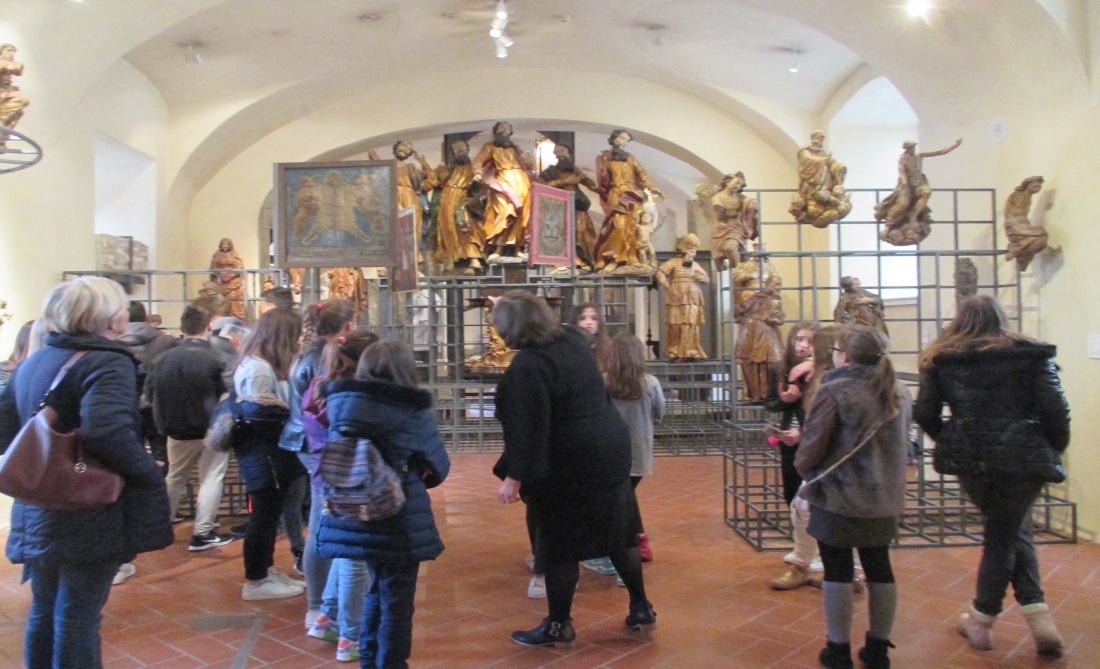 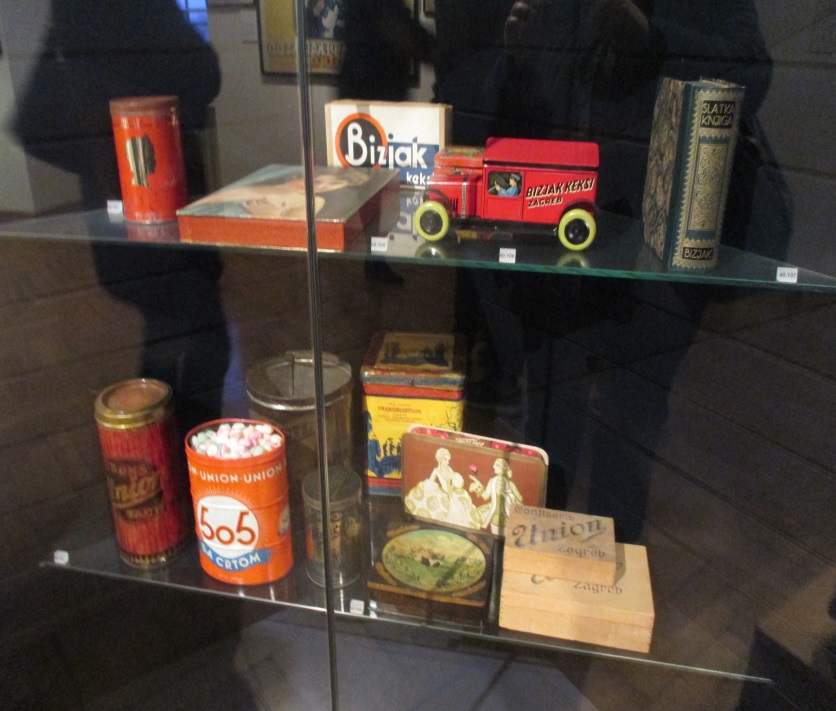 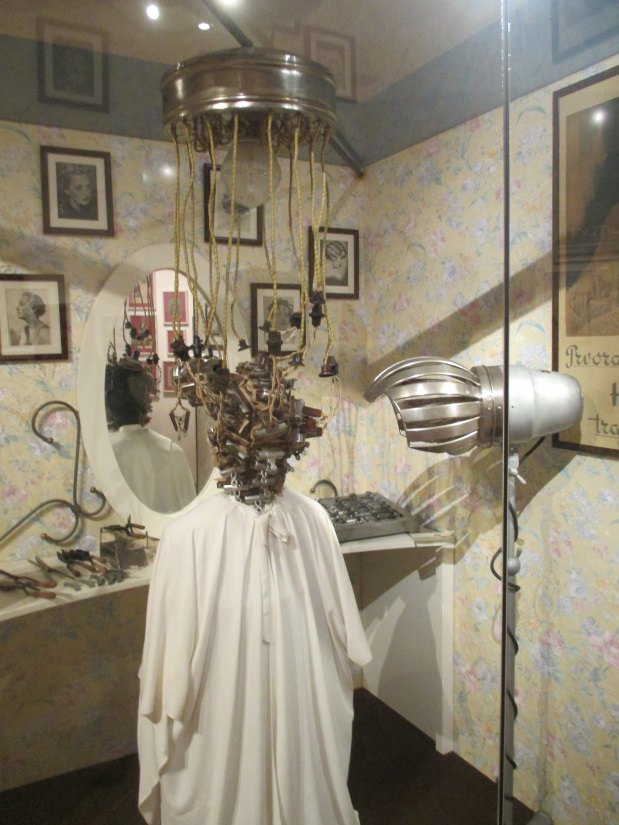 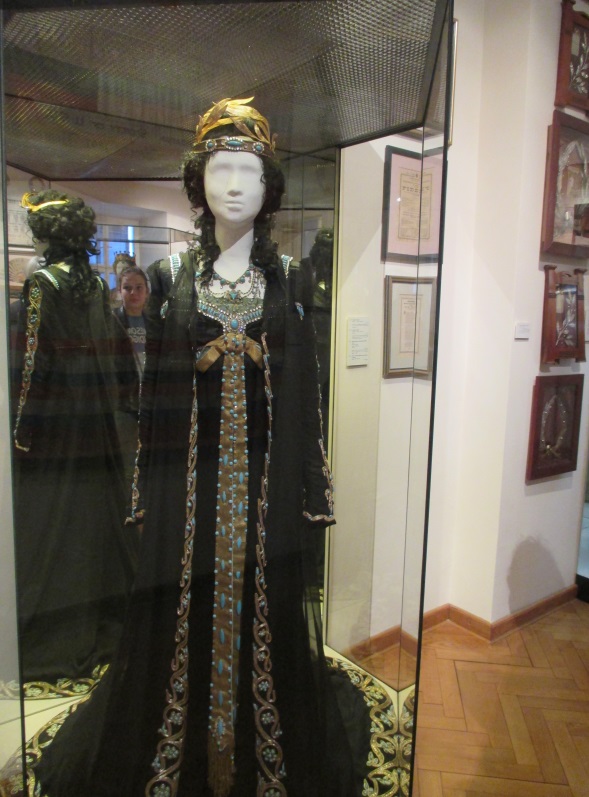 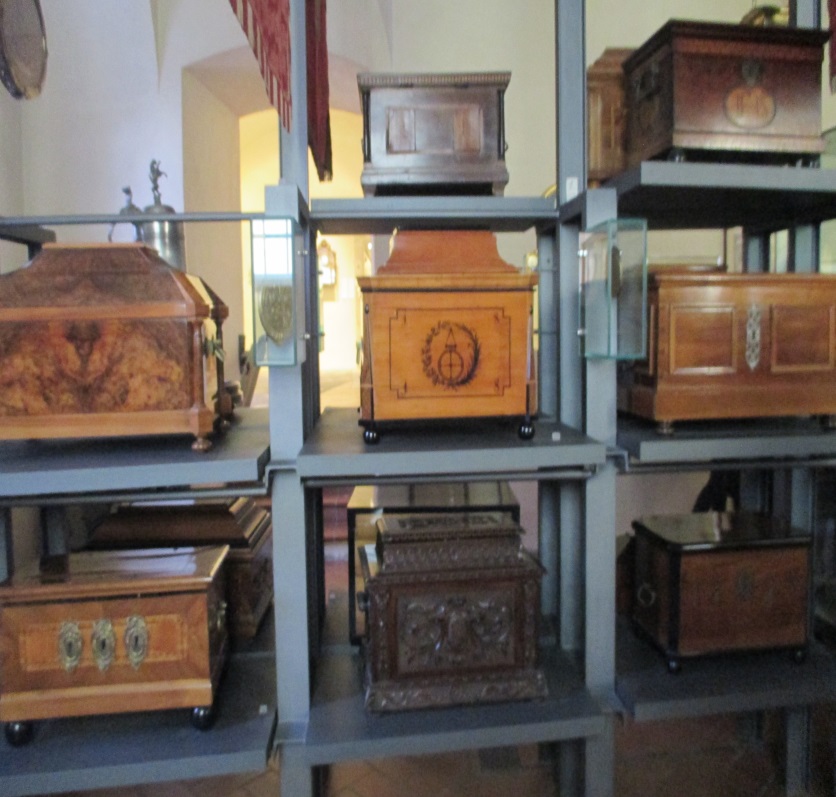 Na povratku posjetili smo Majku Božju od Kamenitih vrata
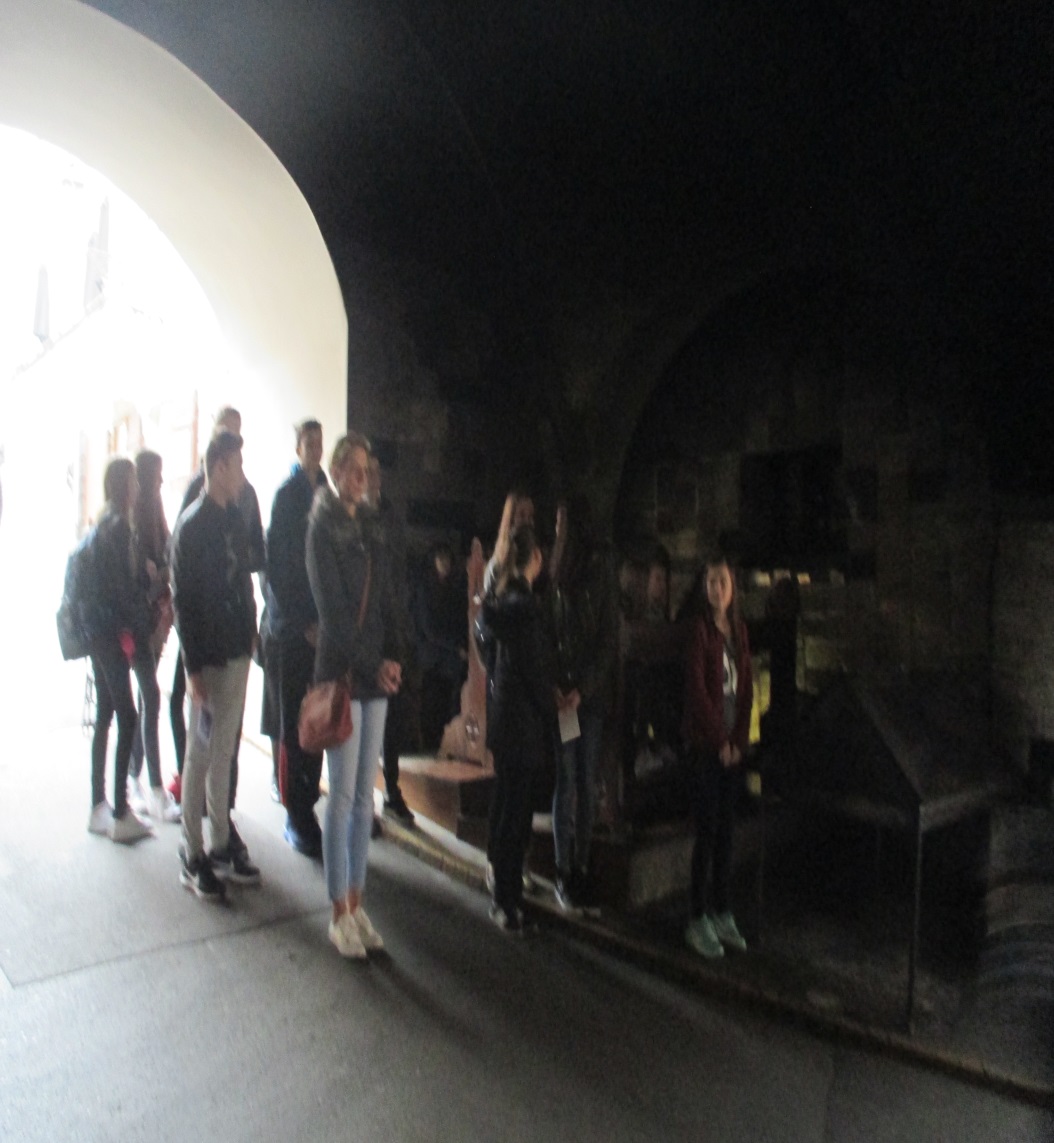